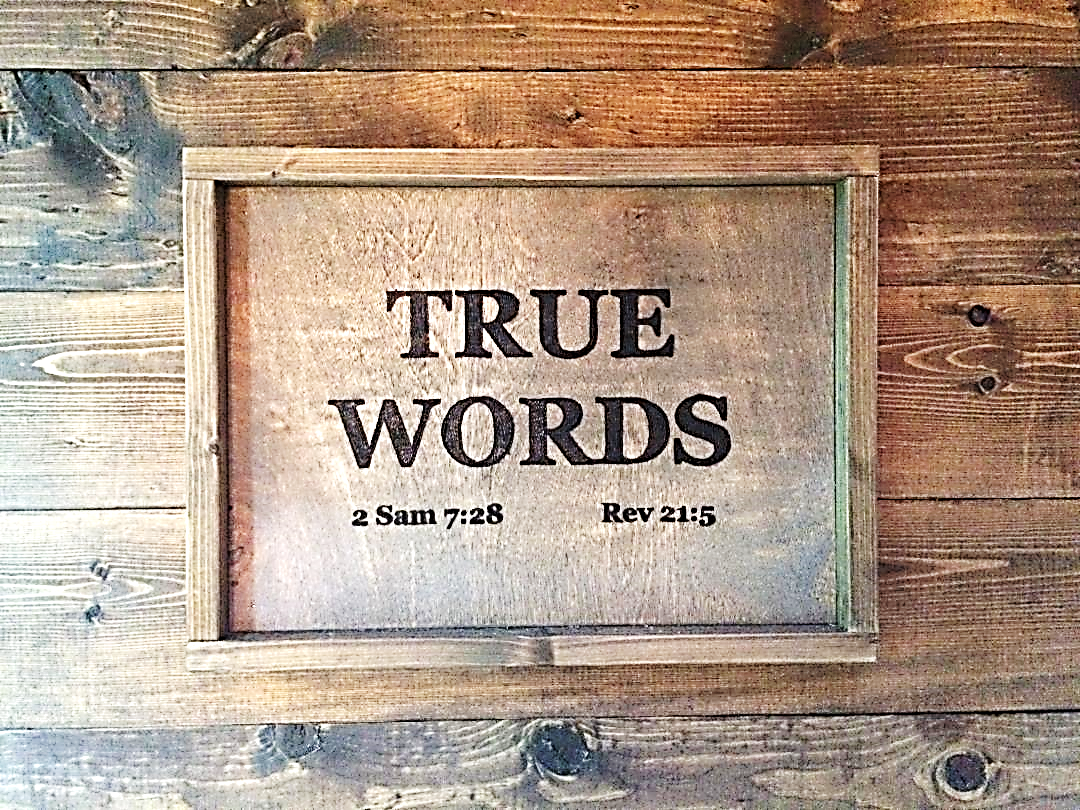 SERMON TITLE
Dead Wrong
About
Eternal Salvation
You are “dead” wrong about eternal salvation. Who in their right mind believes someone could accept salvation and then commit adultery and still be saved? Look at Hebrews 10:26, Ezekiel 18:26, 2 Peter 2:20, and 1 John 3:6. I don’t understand how you can believe this but I know your comeback will be “they were never even saved to begin with.” Sorry that is not Biblical.
True Words Christian Church
Proverbs 12:22   Lying lips are abomination to the LORD: but they that deal truly are his delight.
True Words Christian Church
Proverbs 6:16-19   These six things doth the LORD hate: yea, seven are an abomination unto him:  17 A proud look, a lying tongue, and hands that shed innocent blood,  18 An heart that deviseth wicked imaginations, feet that be swift in running to mischief,  19 A false witness that speaketh lies, and he that soweth discord among brethren.
True Words Christian Church
Psalm 5:4-6   For thou art not a God that hath pleasure in wickedness: neither shall evil dwell with thee.  5 The foolish shall not stand in thy sight: thou hatest all workers of iniquity.  6 Thou shalt destroy them that speak leasing: the LORD will abhor the bloody and deceitful man.
True Words Christian Church
Revelation 21:8   But the fearful, and unbelieving, and the abominable, and murderers, and whoremongers, and sorcerers, and idolaters, and all liars, shall have their part in the lake which burneth with fire and brimstone: which is the second death.
True Words Christian Church
Proverbs 30:6   Add thou not unto his words, lest he reprove thee, and thou be found a liar.
True Words Christian Church
Romans 5:19   For as by one man's disobedience many were made sinners, so by the obedience of one shall many be made righteous.
True Words Christian Church
John 11:26   And whosoever liveth and believeth in me shall never die. Believest thou this?
True Words Christian Church
1 John 5:11-13   And this is the record, that God hath given to us eternal life, and this life is in his Son.  12 He that hath the Son hath life; and he that hath not the Son of God hath not life.  13 These things have I written unto you that believe on the name of the Son of God; that ye may know that ye have eternal life, and that ye may believe on the name of the Son of God.
True Words Christian Church
Hebrews 10:26-27   For if we sin wilfully after that we have received the knowledge of the truth, there remaineth no more sacrifice for sins,  27 But a certain fearful looking for of judgment and fiery indignation, which shall devour the adversaries.
True Words Christian Church
Hebrews 10:23-25   Let us hold fast the profession of our faith without wavering; (for he is faithful that promised;)  24 And let us consider one another to provoke unto love and to good works:  25 Not forsaking the assembling of ourselves together, as the manner of some is; but exhorting one another: and so much the more, as ye see the day approaching.
True Words Christian Church
Hebrews 10:1-2   For the law having a shadow of good things to come, and not the very image of the things, can never with those sacrifices which they offered year by year continually make the comers thereunto perfect.  2 For then would they not have ceased to be offered? because that the worshippers once purged should have had no more conscience of sins.
True Words Christian Church
Hebrews 10:3-6   But in those sacrifices there is a remembrance again made of sins every year.  4 For it is not possible that the blood of bulls and of goats should take away sins.  5 Wherefore when he cometh into the world, he saith, Sacrifice and offering thou wouldest not, but a body hast thou prepared me:  6 In burnt offerings and sacrifices for sin thou hast had no pleasure.
True Words Christian Church
Hebrews 10:7-9   Then said I, Lo, I come (in the volume of the book it is written of me,) to do thy will, O God.  8 Above when he said, Sacrifice and offering and burnt offerings and offering for sin thou wouldest not, neither hadst pleasure therein; which are offered by the law;  9 Then said he, Lo, I come to do thy will, O God. He taketh away the first, that he may establish the second.
True Words Christian Church
Hebrews 10:10-12   By the which will we are sanctified through the offering of the body of Jesus Christ once for all.  11 And every priest standeth daily ministering and offering oftentimes the same sacrifices, which can never take away sins:  12 But this man, after he had offered one sacrifice for sins for ever, sat down on the right hand of God;
True Words Christian Church
Hebrews 10:13-17   From henceforth expecting till his enemies be made his footstool.  14 For by one offering he hath perfected for ever them that are sanctified.  15 Whereof the Holy Ghost also is a witness to us: for after that he had said before,  16 This is the covenant that I will make with them after those days, saith the Lord, I will put my laws into their hearts, and in their minds will I write them;  17 And their sins and iniquities will I remember no more.
True Words Christian Church
Hebrews 10:18   Now where remission of these is, there is no more offering for sin.
True Words Christian Church
Hebrews 10:19-21   Having therefore, brethren, boldness to enter into the holiest by the blood of Jesus,  20 By a new and living way, which he hath consecrated for us, through the veil, that is to say, his flesh;  21 And having an high priest over the house of God;
True Words Christian Church
Hebrews 10:22   Let us draw near with a true heart in full assurance of faith, having our hearts sprinkled from an evil conscience, and our bodies washed with pure water.
True Words Christian Church
Hebrews 10:23-25   Let us hold fast the profession of our faith without wavering; (for he is faithful that promised;)  24 And let us consider one another to provoke unto love and to good works:  25 Not forsaking the assembling of ourselves together, as the manner of some is; but exhorting one another: and so much the more, as ye see the day approaching.
True Words Christian Church
Hebrews 10:26   For if we sin wilfully after that we have received the knowledge of the truth, there remaineth no more sacrifice for sins,
True Words Christian Church
Hebrews 10:27-29   But a certain fearful looking for of judgment and fiery indignation, which shall devour the adversaries.  28 He that despised Moses' law died without mercy under two or three witnesses:  29 Of how much sorer punishment, suppose ye, shall he be thought worthy, who hath trodden under foot the Son of God, and hath counted the blood of the covenant, wherewith he was sanctified, an unholy thing, and hath done despite unto the Spirit of grace?
True Words Christian Church
Hebrews 10:30-31   For we know him that hath said, Vengeance belongeth unto me, I will recompense, saith the Lord. And again, The Lord shall judge his people.  31 It is a fearful thing to fall into the hands of the living God.
True Words Christian Church
Ezekiel 18:26-28   When a righteous man turneth away from his righteousness, and committeth iniquity, and dieth in them; for his iniquity that he hath done shall he die.  27 Again, when the wicked man turneth away from his wickedness that he hath committed, and doeth that which is lawful and right, he shall save his soul alive.  28 Because he considereth, and turneth away from all his transgressions that he hath committed, he shall surely live, he shall not die.
True Words Christian Church
2 Peter 2:20   For if after they have escaped the pollutions of the world through the knowledge of the Lord and Saviour Jesus Christ, they are again entangled therein, and overcome, the latter end is worse with them than the beginning.
True Words Christian Church
2 Peter 2:10-11   But chiefly them that walk after the flesh in the lust of uncleanness, and despise government. Presumptuous are they, selfwilled, they are not afraid to speak evil of dignities.  11 Whereas angels, which are greater in power and might, bring not railing accusation against them before the Lord.
True Words Christian Church
2 Peter 2:12-13   But these, as natural brute beasts, made to be taken and destroyed, speak evil of the things that they understand not; and shall utterly perish in their own corruption;  13 And shall receive the reward of unrighteousness, as they that count it pleasure to riot in the day time. Spots they are and blemishes, sporting themselves with their own deceivings while they feast with you;
True Words Christian Church
2 Peter 2:14-15   Having eyes full of adultery, and that cannot cease from sin; beguiling unstable souls: an heart they have exercised with covetous practices; cursed children:  15 Which have forsaken the right way, and are gone astray, following the way of Balaam the son of Bosor, who loved the wages of unrighteousness;
True Words Christian Church
2 Peter 2:17-18   These are wells without water, clouds that are carried with a tempest; to whom the mist of darkness is reserved for ever.  18 For when they speak great swelling words of vanity, they allure through the lusts of the flesh, through much wantonness, those that were clean escaped from them who live in error.
True Words Christian Church
2 Peter 2:19-20   While they promise them liberty, they themselves are the servants of corruption: for of whom a man is overcome, of the same is he brought in bondage.  20 For if after they have escaped the pollutions of the world through the knowledge of the Lord and Saviour Jesus Christ, they are again entangled therein, and overcome, the latter end is worse with them than the beginning.
True Words Christian Church
1 John 3:6   Whosoever abideth in him sinneth not: whosoever sinneth hath not seen him, neither known him.
True Words Christian Church
1 John 3:1-2   Behold, what manner of love the Father hath bestowed upon us, that we should be called the sons of God: therefore the world knoweth us not, because it knew him not.  2 Beloved, now are we the sons of God, and it doth not yet appear what we shall be: but we know that, when he shall appear, we shall be like him; for we shall see him as he is.
True Words Christian Church
1 John 3:3-6   And every man that hath this hope in him purifieth himself, even as he is pure.  4 Whosoever committeth sin transgresseth also the law: for sin is the transgression of the law.  5 And ye know that he was manifested to take away our sins; and in him is no sin.  6 Whosoever abideth in him sinneth not: whosoever sinneth hath not seen him, neither known him.
True Words Christian Church
John 3:15   That whosoever believeth in him should not perish, but have eternal life.
True Words Christian Church